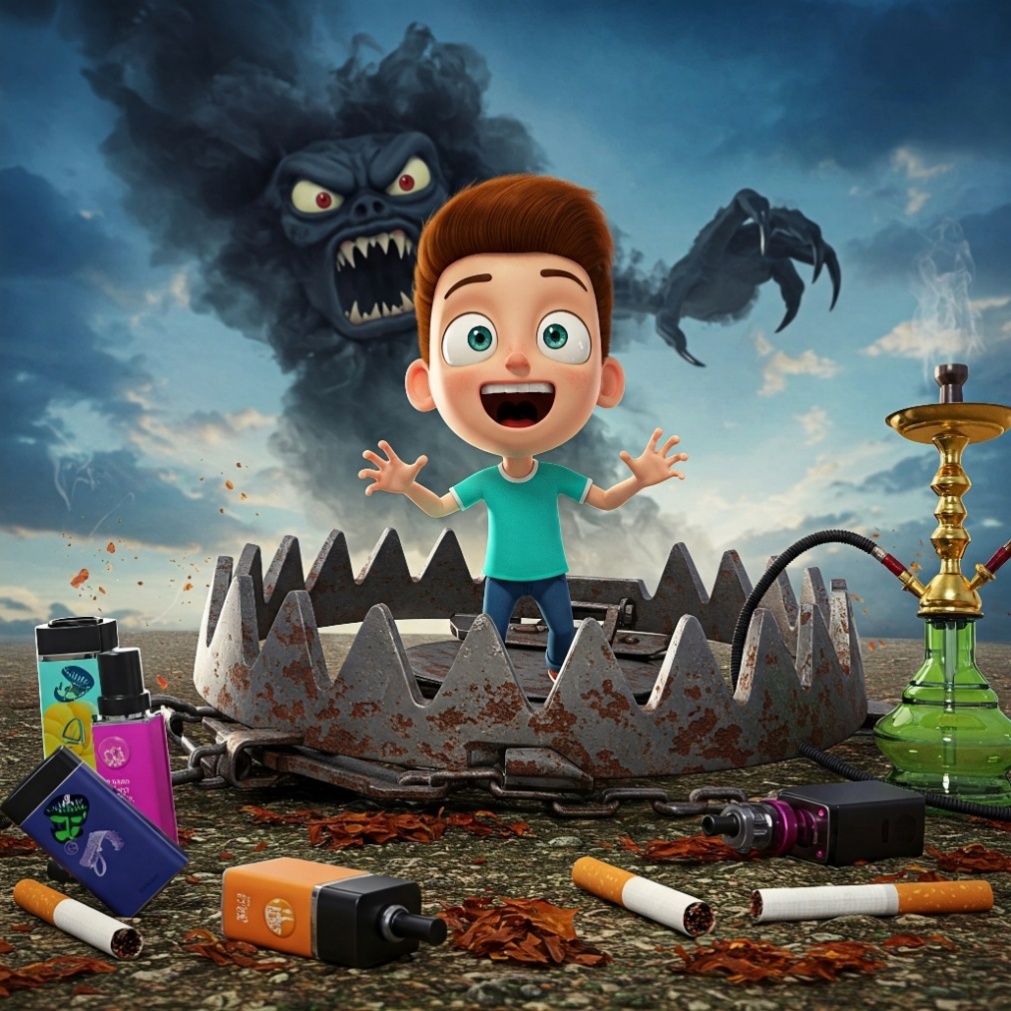 Aparențele înșală! 


 Nu te lăsa indus în eroare 
de aromele atrăgătoare!


Chiar dacă au o multitudine de arome, produsele de tutun conțin nicotină și alte chimicale periculoase.
insp.gov.ro
31 mai 2025
ZIUA MONDIALĂ  FĂRĂ TUTUN
PRODUSE STRĂLUCITOARE - ADEVĂR ÎNTUNECAT!
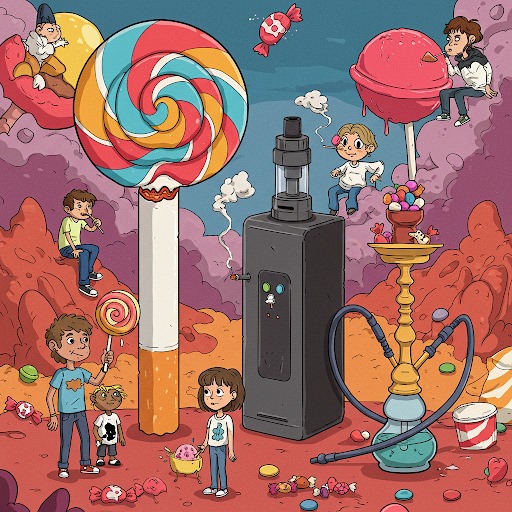 Nu te lăsa prins în capcană!
 









#ZiuaFărăTutun #StopFumatului #SănătateFărăFum #AlegeViața
Informează-te corect despre pericolele consumului de tutun. Vezi realitatea!
MINISTERUL 
SĂNĂTĂȚII
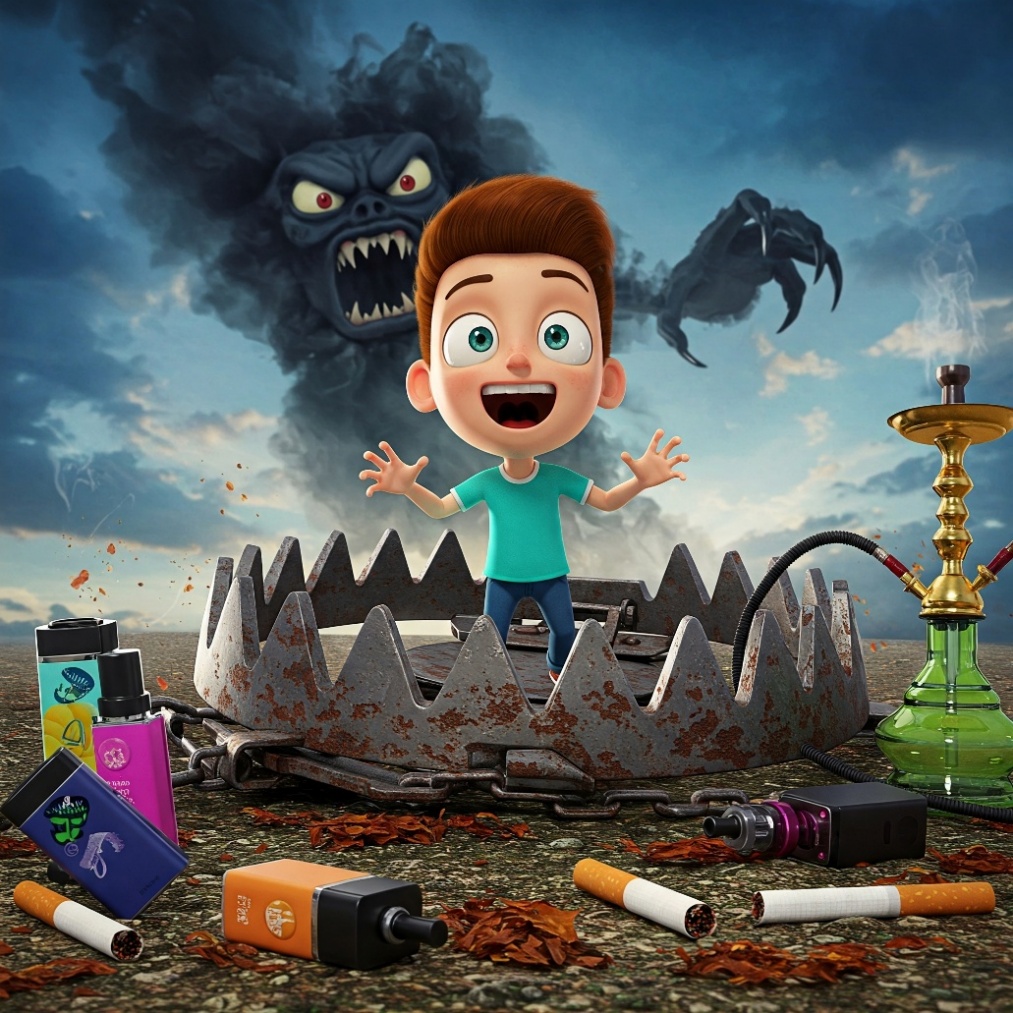 Aparențele înșală! 


 Nu te lăsa indus în eroare 
de aromele atrăgătoare!


Chiar dacă au o multitudine de arome, produsele de tutun conțin nicotină și alte chimicale periculoase.
insp.gov.ro
31 mai 2025
ZIUA MONDIALĂ  FĂRĂ TUTUN
PRODUSE STRĂLUCITOARE - ADEVĂR ÎNTUNECAT!
Informează-te corect despre pericolele consumului de tutun. Vezi realitatea! 




#ZiuaFărăTutun #StopFumatului #SănătateFărăFum #AlegeViața
Nu te lăsa prins în capcană!
MINISTERUL 
SĂNĂTĂȚII